Fogágy megbetegedéseinek diagnosztikája
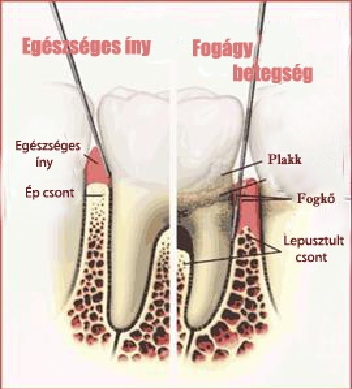 Szabados Tímea
1. Klinikai vizsgáló- és diagnosztikai módszerek
Szájhigiéné vizsgálata
Íny állapotának viszgálata
Tasakmélység meghatározása
Parodontális tapadási nívó értékelése
Fogágybetegség aktivitásának vizsgálata
Furcatioérintettség vizsgálata
Fogmozgathatóság értékelése
Alveoláris csont vizsgálata- radiológia
2. Modern parodontális diagnosztikai módszerek
Bakteriológiai vizsgálatok
Immunológiai tesztek
Hajlamosító szervezeti faktorok laboratóriumi vizsgálata vérből
Gingivalis sulcus gyulladásos mediátorainak vizsgálata
Parodontális diagnosztika céljai
Epidemiológiai és szűrővizsgálatok
Különböző klinikai formák elkülönítése
Diagnózis és terápiaorientált kezelési terv
Betegség lefolyásának követése
Teljeskörű parodontalis diagnosztika lépései
Általános és fogászati anamnézis
Általános orvosi konzultáció – amennyiben idikált
Klinikai parodontológiai diagnózis
Radiológiai diagnózis
Speciális laboratóriumi diagnózis – ha szükséges
Parodontológiai diagnosztikus módszerek
Szűrővizsgálatok – erre használják a WHO által kifejlesztett CPITN és PSR-indexeket
Száj higiénés állapotának vizsgálata
Plakk mennyisége
Fogkő fehalmozódás mértéke
Plakkretenciós tényezők jelenléte
Demostrációs-motivációs célokra – plakkfestés és plakk-indexek használata
Plakkértéket vizsgálhatjuk a fog 2, 4 vagy 6 felszínén
A legprecízebb a 6 felszínű plakkérték:
 buccalis és oralis felszínen egyes fogak három felszínét vizsgáljuk: distalis, középvonali és mesialis
 A plakkértékeket a parodontalis lapon a megfelelő grafikus táblázaton rögzítjük.
  Az átlagos plakkértéket az összes fogfelszínek és a dentális plakkal borított felszínek százalékos arányával fejezzük ki.
Pl. 28 fog esetén, ha a lehetséges 168 fogfelszínből 74 felszínen mutattunk ki festhető dentális plakkot, akkor a plakk értéke 46%
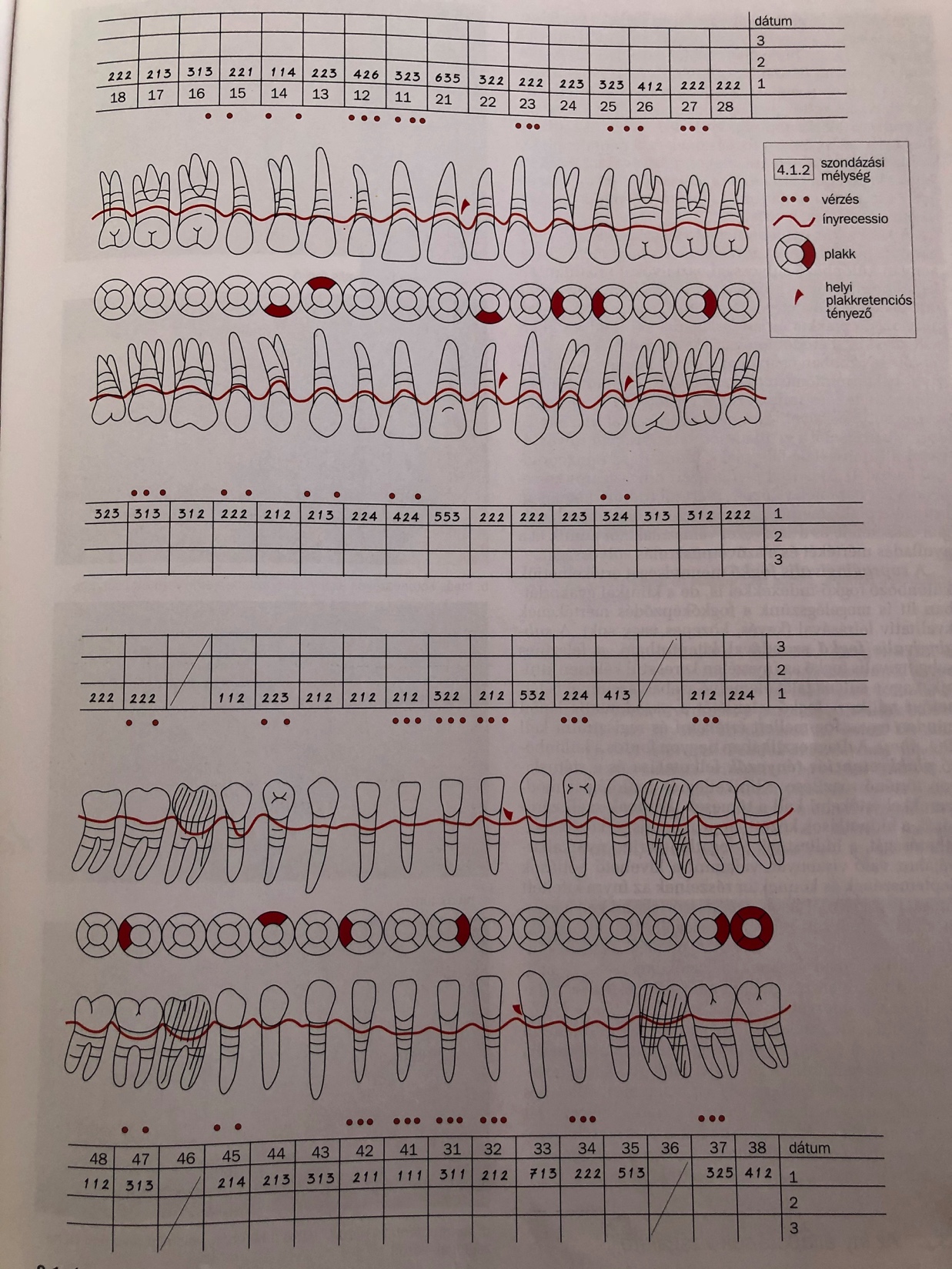 Íny állapotának vizsgálata
Értékeljük az 
	- íny színét, formáját, konzisztenciáját,
	- az interdentalis papillák alakját, 
	- a feszes keratinizált íny szélességét,
	- a mucogingivális határvonal jellegét, 
	- a vestibulum mélységét, 
	- az ínyszél közelében tapadó frenulumoknak és izomrostoknak az ínyszélhez való viszonyát
A klinikai vizsglatokabn az ínyvérzés mértéke, az ínyvérzés kiindulási helyének lokalizációja alapján következtethetünk az aktuális gyulladás jelenlétére vagy annak hiányára
Ha a gyulladásos infiltrátum csak a szabad ínyszélre lokalizálódik és ínyvérzés a felszíni sulcusból váltható ki akkor gingivitisről beszélünk,
Ha a gyulladásos infiltrátum ráterjed a rögzítő apparátusra és mély parodontalis tasak alakul ki, az ínyvérzést a parodontalis tasak bázisából lehet kiváltani, akkor parodontitisről beszélünk
Rögzítő apparátus vizsgálata
A vizsgálat kiterjed:
	- sulcus mélységére
	- tapadási nívóra
	- ínyrecessio máértékére
	- morfológia
	- betegség aktivitás
	- furcatio érintettség
	- fog mobilitás értéke
Sulcus mélység
Parodontalis szondával
Aktuális tasak mélység: ínyszél és a tasak fundusa közötti távolság
A fog hossztengelyével párhuzamosan tartott szondával, enyhe kb 0,20-0,25 Nweton erővel végezzük
Mivel a ínyszél oedémája (áltasak), az ínyrecessio változtat az aktuális tasakmélységen ezért tasakmélység helyett klinikai szondázási mélységről beszélnek
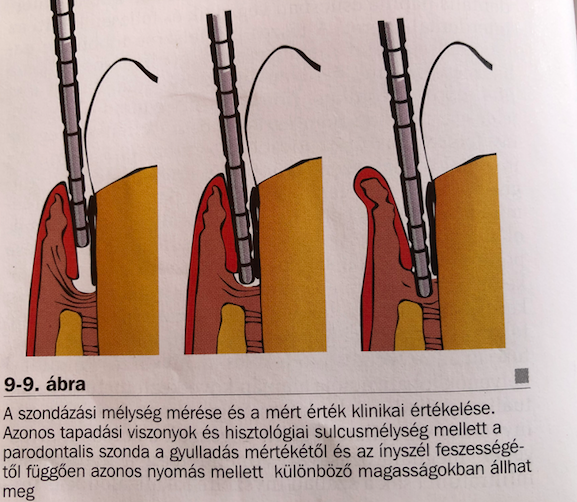 Parodontalis tapadási nívó értékelése
Valódi parodontalis tapadási nívó: zománc-cement határ és a tasak fundusa közötti távolságot kell meghatározni (Klinikai tapadási nívó –Clinical attachment level – CAL)

Az aktuális szondázási mélység és a klinikai tapadási nívó közötti különbség az ínyrecessio mértékével egyenlő.
Ínyduzzanat, ínyhyperplasi esetén ez az érték negatív
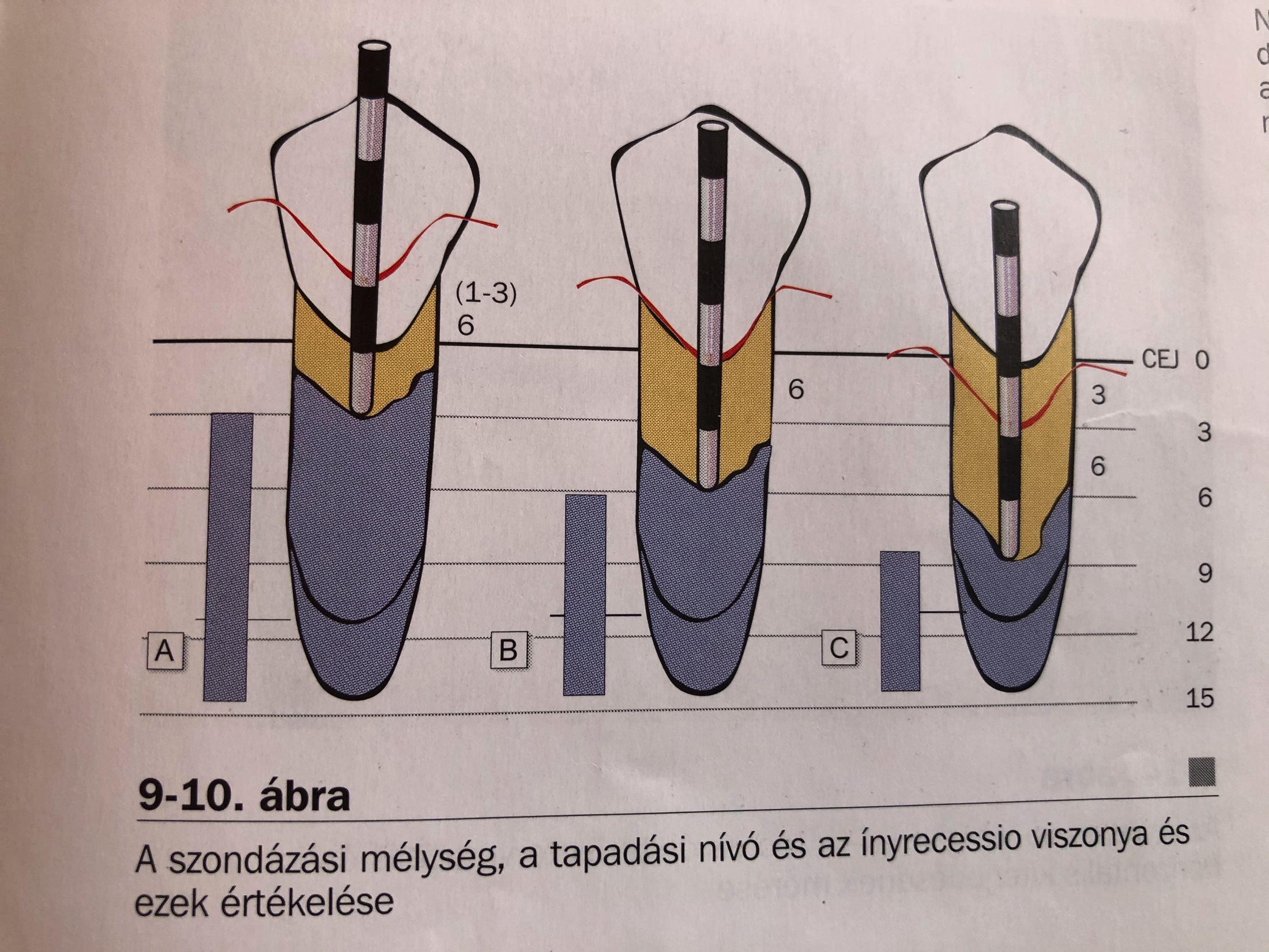 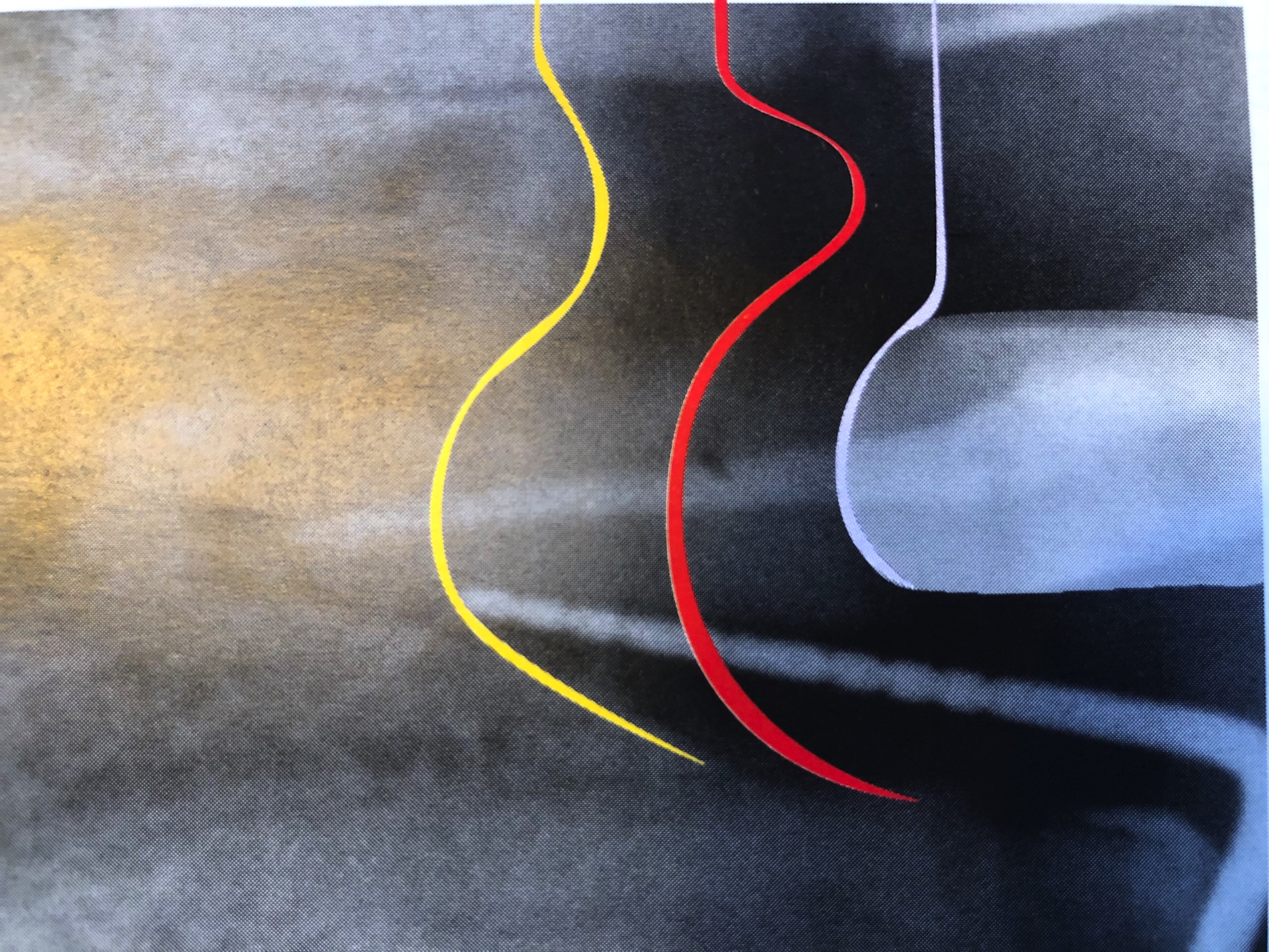 Aktuális tasak mélység
tasakbázis
ínyszél
ínyrecessio
Zománc-cement határ
Valódi parodontális tapadási nívó
Szondázási mélység: ínyszél - tasakbázis között
Klinikai tapadási nívó: zománc-cement határ – tasakbázis
Ínyrecessio: zománc-cement határ  - ínyszél
Ínyrecessio vizsgálat
A zománc-cement határ  és az ínyszél közötti távolság
 Az ínyrecessio számszerű meghatározásán kívül rögzíteni kell:
 formáját
 a mucogingivalis junctióhoz való viszonyát
Erre használjá a Miller-féle klasszifikációt
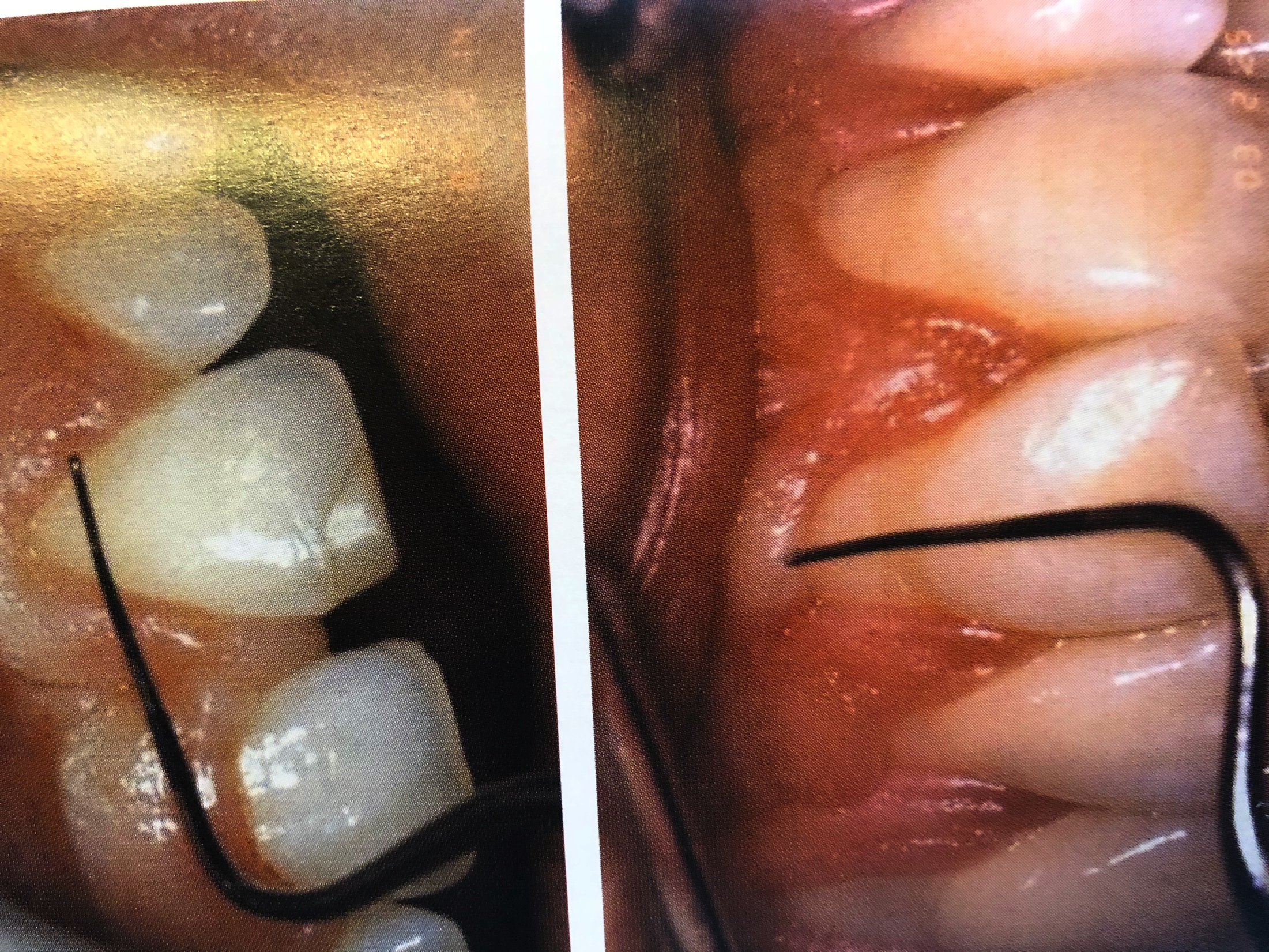 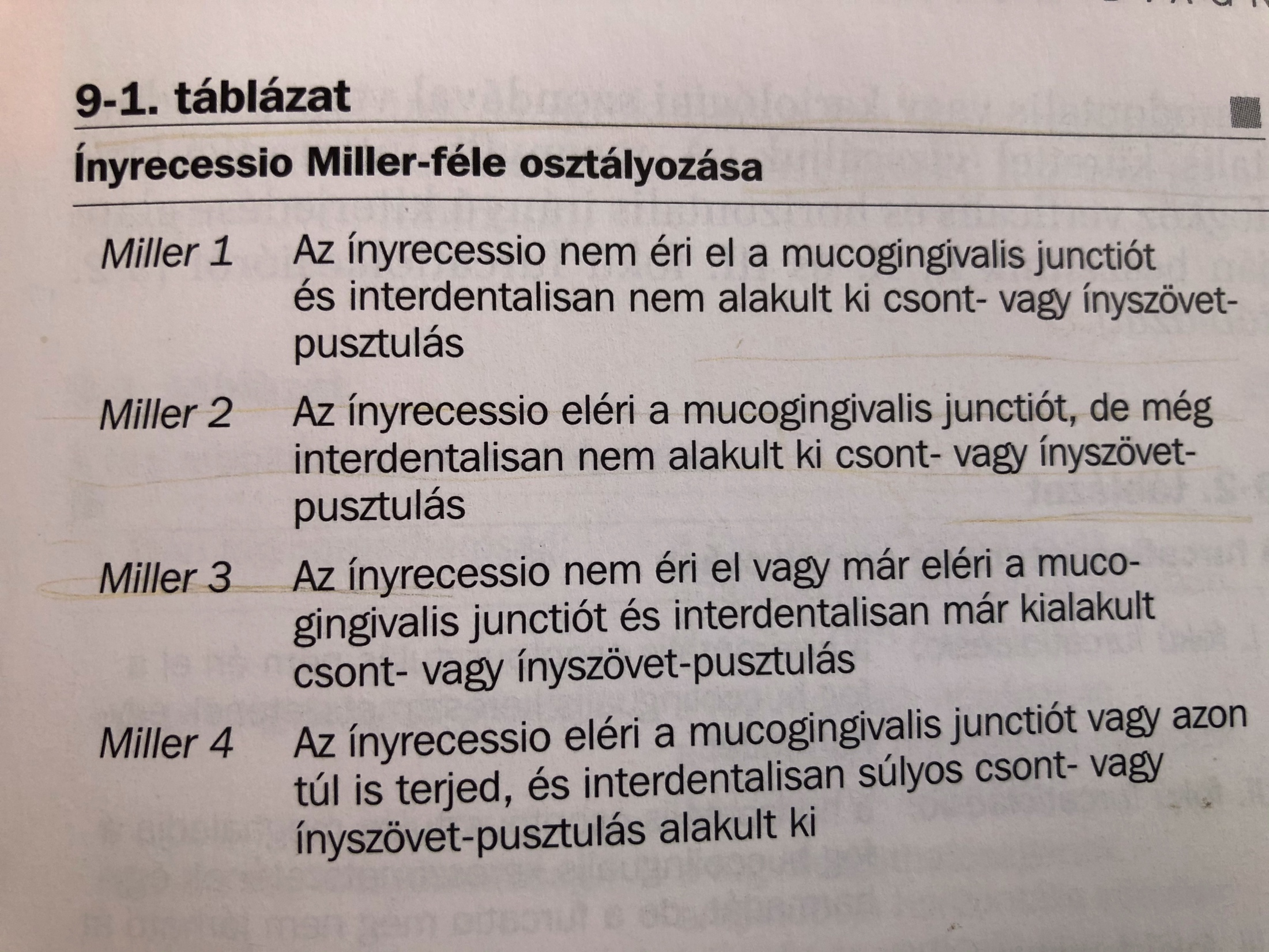 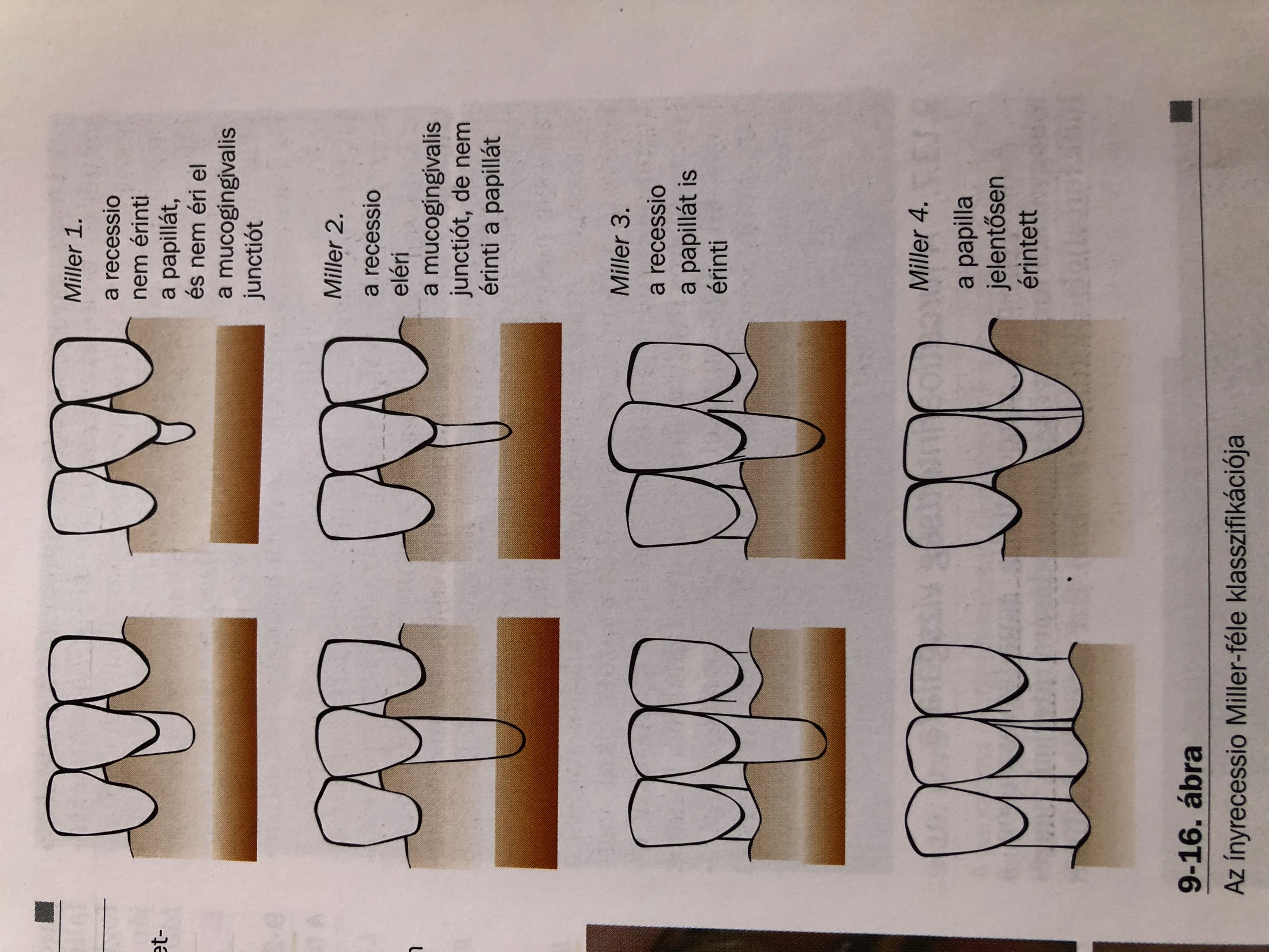 Fogágybetegség aktivitásának vizsgálata
A tasakmélység, a tapadásveszteség a korábban lezajlott folyamatok eredője

 Az aktivitás indikátora a tasak bázisából szondázáskor feltörő vérzés
Furcatioérintettség vizsgálata
Furcatiolaesio – ha a parodontalis tapadásveszteség a többgyökerű fogak gyökérelágazódására terjed.
Speciális hajlított parodontalis szonda vagy kariológiai szondával vagy parodontális kürettel vizsgáljuk
A megnyílt interradicularis fogköz verticalis és horizontalis irányú kiterjedése alapján beszélünk I., II., III. fokú furcatiolaesióról
Nabers-féle furcatio szonda
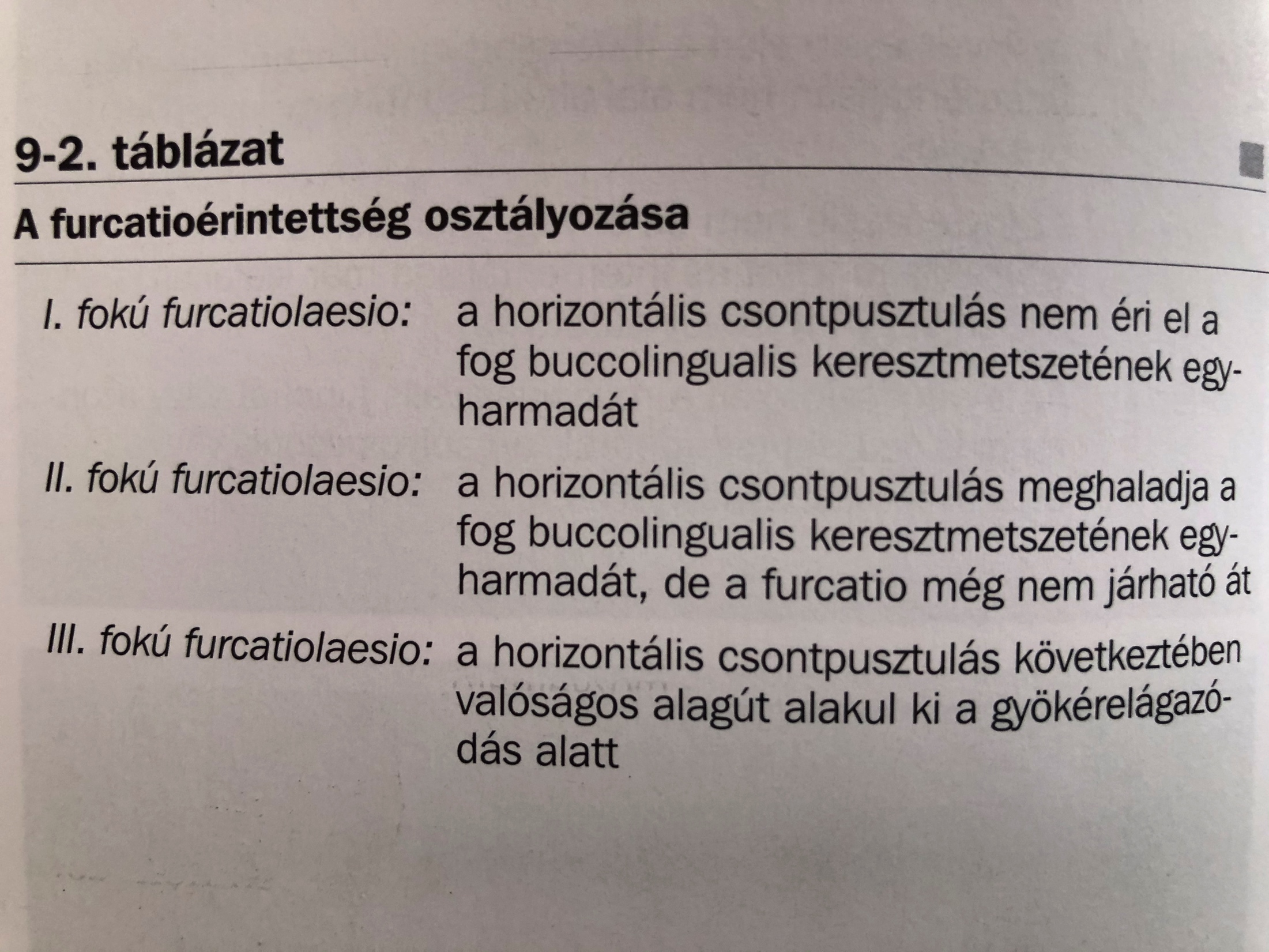 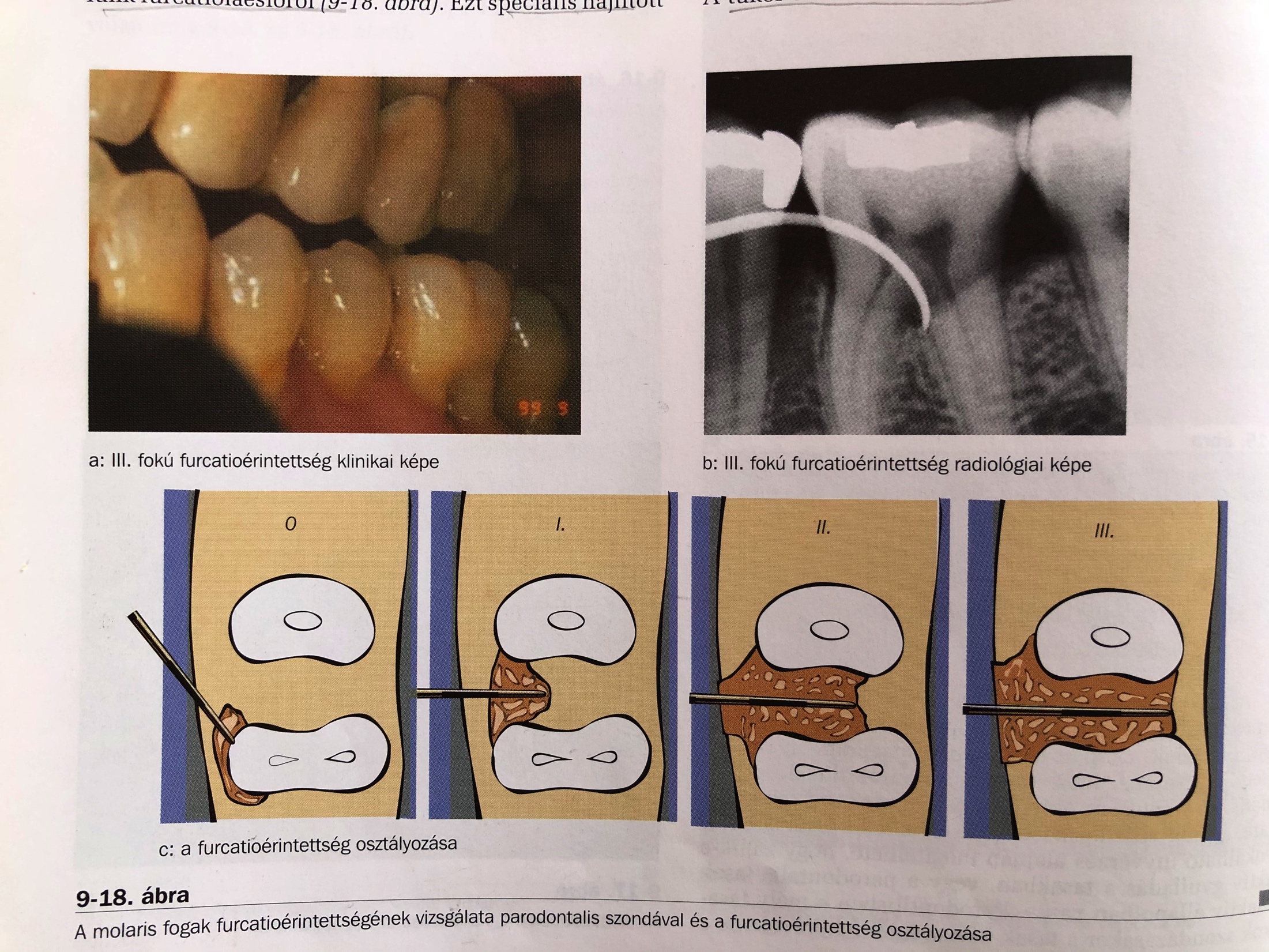 Fog mobilitásának vizsgálata
A tapadásveszteség miatt a fog rögzítettsége meggyengül, a fog mozgathatóvá válik
 a vizsgálat történhet elektromos és mechanikus eszközökkel
Klinikai gyakorlatban elegendő a kvalitatív megítélés
A tükör vagy a szonda nyelével a fogra különböző irányból erőt gyakorolunk és értékeljük a fog elmozdulását
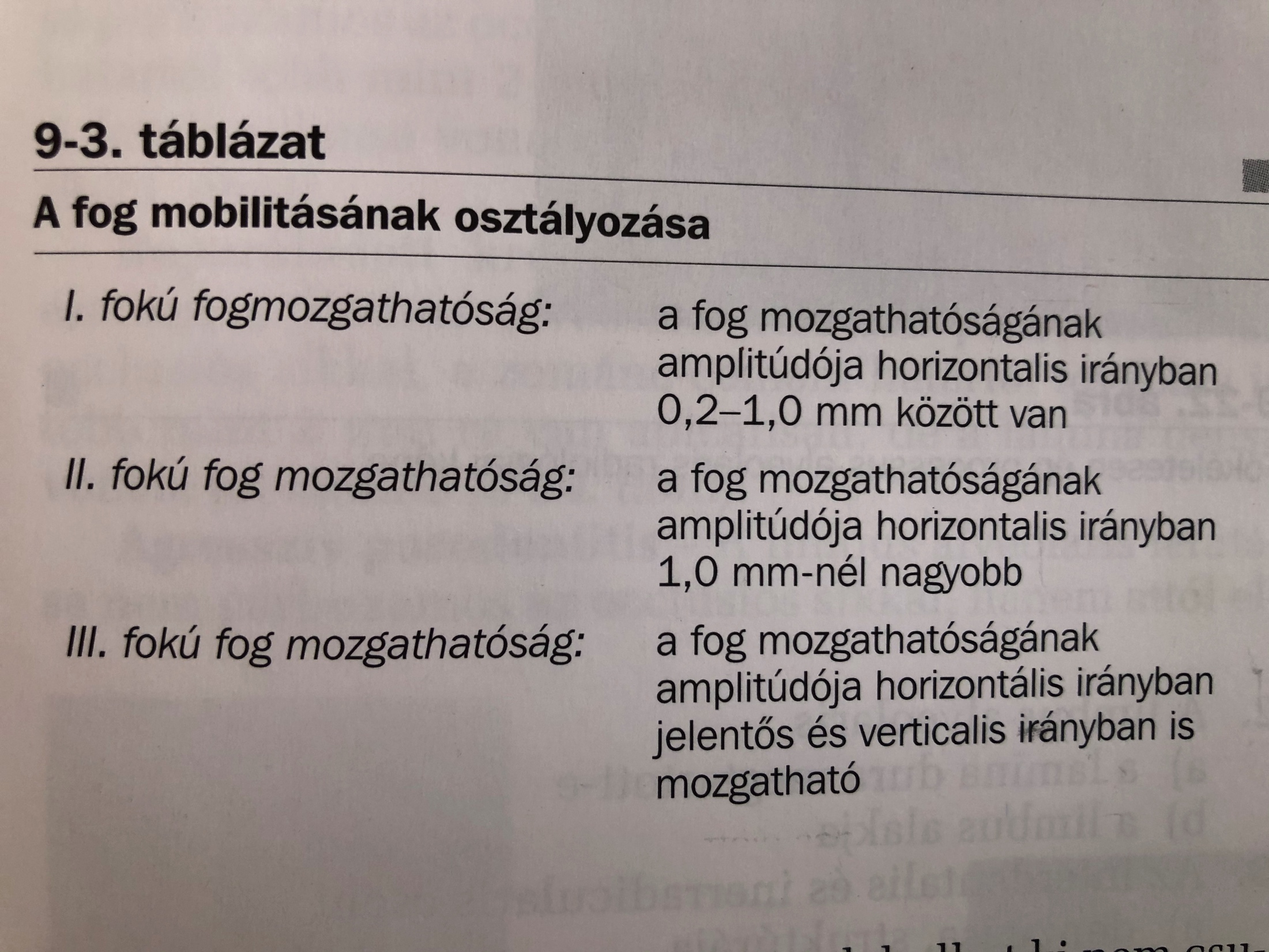 Parodontológiai radiológiai diagnosztika
Panoráma felvétel
 Szárnyas felvétel – állított filmre
 Hosszútubusos párhúzamos  technikával periapicalis (fogfelvétel)  felvétel
CBCT – 3 dimenziós tájékozódás
Parodontalis esetek követésére használható – szilikon gumiból készített harapási blokk
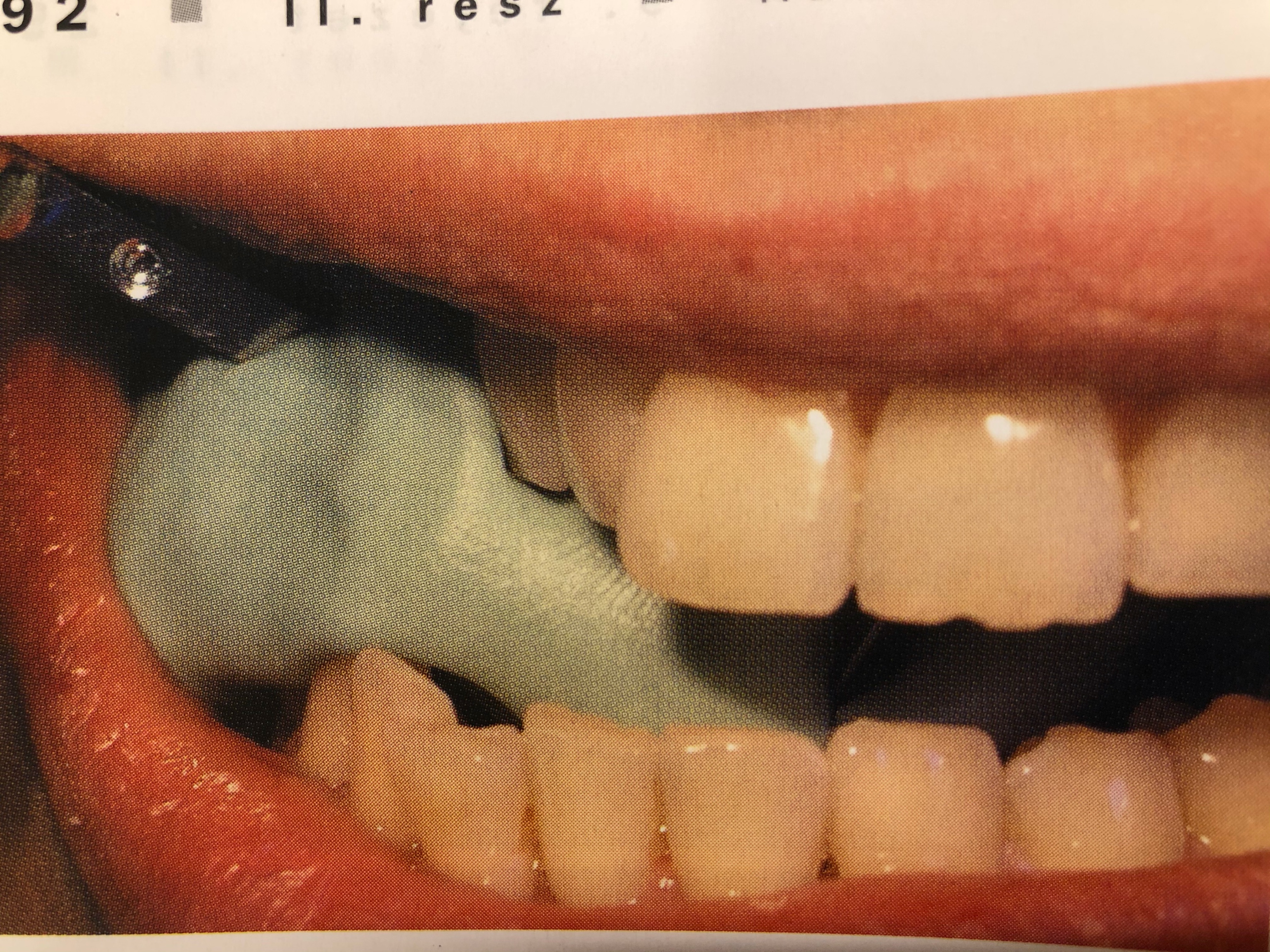 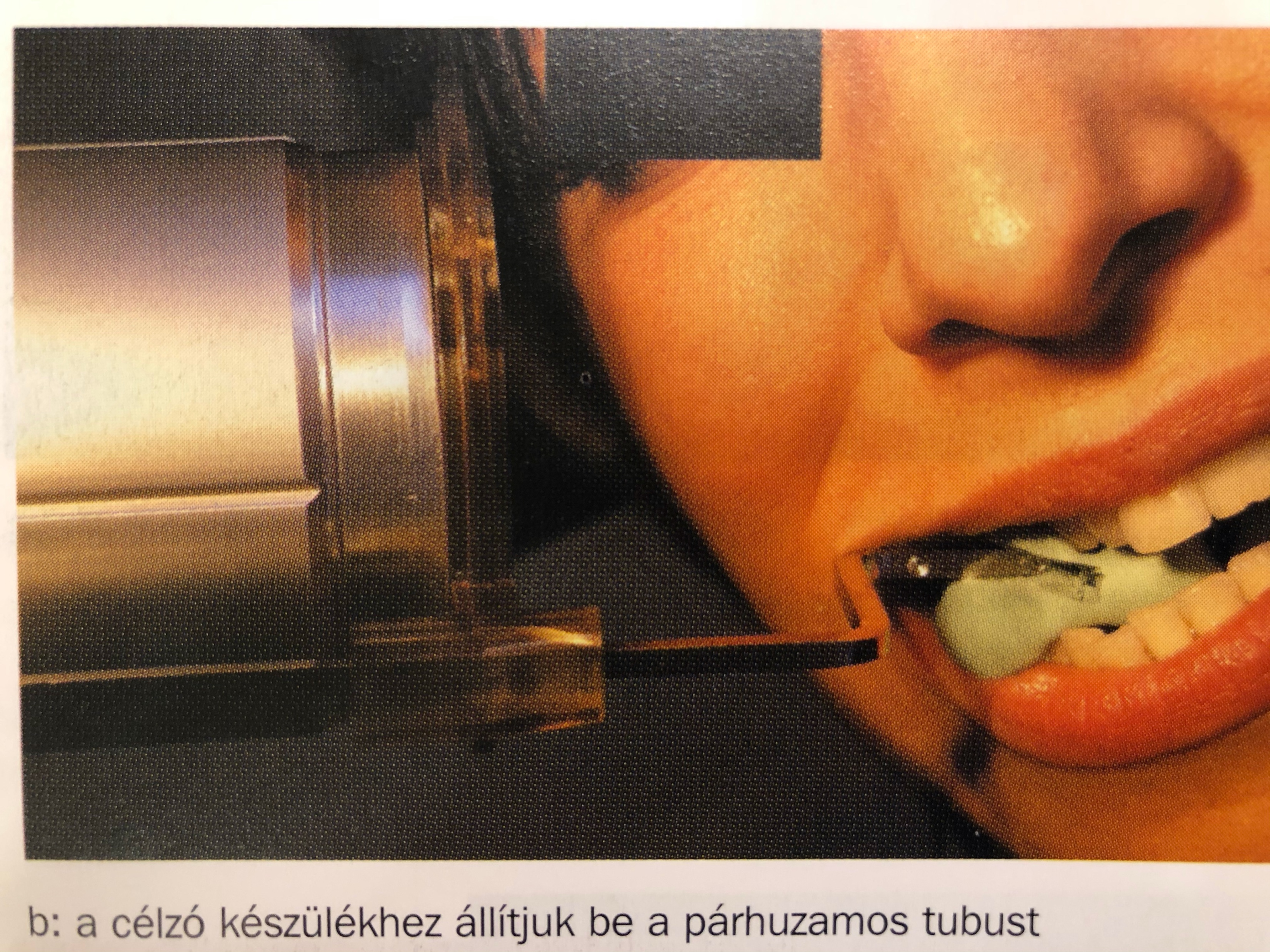 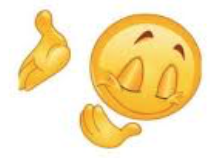 Köszönöm a figyelmet!

Szabados Tímea